Module: Translation
English Department 
Third Year Classes 
Module Tutor: Dr. Yousif Ali Omer
2022-2023
The Concept of Translation
It is important to stress that translation deals with the transfer of written text. When the text or the medium is oral, however, the term used is interpreting or interpretation.
Etymology
Etymologically, The English term "translation" derives either from the Old French translation or more directly from the Latin  translatio ('transporting'), itself coming from the participle of the verb transferre ('to carry over').
Definitions of Translation
There are a number of theories in the field of translation, and each of them sees the concept of translation in a specific way. Therefore, scholars have introduced many definitions of translation to this field according to their perceptions to it. Here are some definitions:
Translation is the replacement of textual material in one language (Source Language) by equivalent material in another language (Target Language). 
                                                (Catford 1965:20)
Nida (1965) suggests that translation is concerned with the reproduction of the closest equivalent of the source language text (or textual material) in the target language.
Hermans (1999:47) states that translation is seen as ‘‘the replacement, or substitution, of an utterance in one language by formally or semantically or pragmatically equivalent utterance in another language’’.
The transformation of a text originally in one language into an equivalent text in a different language retaining, as far as is possible, the content of the message and the formal features and functional roles of the original text. 
(Bell, 1991:p. xv)
The above definitions have put much focus on the significance of ‘equivalence’. 

On the other hand, functionalists view translation differently:
Translation is considered to be the production of a functionally appropriate target text based on existing source text, and the relationship between the texts is specified according to the skopos of the translation. (Reiss and Vermeer 1984/1991)
In translating, the language from which a text is translated is known as the source language (SL) and the language of the translated product is the target language (TL). What is also referred to as the original text is generally known as the source text (ST) and the translated text is the target text (TT). For instance, in a translation of Shakespeare’s Hamlet into Kurdish, the ST would be the English original text and the Kurdish translation the TT.
Unit of Translation

The unit of translation can vary in the range of word, phrases, sentences and the whole text, depending on the translators' foci of attention and different types of translation.
1.Word

(Thus, therefore, nevertheless, nonetheless, bank, ground, dove)

It is not acceptable since some words have more than one meaning.
  
   Financial building       bank           seaside
2. Phrase (collocations, idiomatic expressions)

A collocation is a combination of words that are commonly used together. It is important to learn collocations, because they are important for the naturalization of one’s speech. Besides, they broaden one’s scope for expression.

Break a promise                 
Take / have a seat
Do the shopping/ go shopping
An idiom is an expression whose meaning is different from the meaning of the individual words.  Here are two examples:

Once in a blue moon = very rarely

Once in a blue moon, I buy a fashion magazine, just to see what people are wearing 

Get ducks in a row = Getting your things well organized.

To ensure a successful product launch, we must get our ducks in a row.
3. Sentence

I saw him near the bank. 
 
Look at the dog with one eye.

Look at the dog using only one of your eyes.
Look at the dog that only has one eye.

Although some translation scholars prefer long sentence or short paragraph as satisfactory unit of translation, translators often encounter difficulties in translating, for instance, ambiguous sentences.
4. Whole text 

Newmark (1988) contends that "the mass of translation uses a text as a unit only when there are apparently insuperable problems at the level of the collocations, clause or sentence level".

Bassnett & Mcquire (1980:117) suggest that full text has to be the unit of translation.
To recap, in spite of the fact that different units have been considered as the unit of translation, all are not mutually exclusive. In other words, it is an elastic unit which varies from one situation to another.
Types of Translation

Translation theorists and researchers have made attempts to classify translation into different types. The reason behind their classification stems from the fact that they tried to show the quality of the relation established between the source text and the target text. Here we discuss some of them.
1. Literal vs. Free Translation
  The aim of a literal translation is to reproduce the form of the source text as much as possible into the target text since no translation is 'ever too literal or too close to the original' (Newmark, 1988: p137). In other words, the translator stays with one-to-one correspondence until it is necessary to alter this for the sake of meaning (Strauss, 2005: p156).
All that glitters is not gold. 

 هةموو بريسكةيةك زيَر نى ية. 

 Actions speak louder than words. 
كردارةكان لة وشةكان بةرزتر قسة دةكةن.
Regarding Free (Literary) translation, Landers (2001: p55) states that the purpose behind translation is not to render what the SL author writes but what he/she means. From this perspective, some utterances cannot be translated literally since they tend to have a figurative (metaphorical) meaning and in order to translate it literary, the translator must understand this figurative meaning. Here is an example:
All that glitters is not gold. 

 هةموو سميَلَ سووريَك هةمزة ئاغا نى ية. 

 Actions speak louder than words. 
كردارة شةرتة. 

Eggs are $5 a dozen.
2. Semantic vs. Communicative Translation
Newmark suggests ‘semantic’ and ‘communicative’ translation as follows: 
Semantic translation attempts to render, as closely as the semantic and syntactic structures of the second language allow, the exact contextual meaning of the original (Newmark 1981: 39). 
This type of translation gives more priority to the meaning and form of the original text.  (literary, religious, legal texts,)
Communicative translation attempts to produce on its readers an effect as close as possible to that obtained on the readers of the original.
It gives priority to the effectiveness of the message to be communicated. (advertisements, tourist brochures, manuals, etc.)
That dog bites. 

Communicative translation:    ورياي ئةو سةطة بة. 

Semantic Translation:  ئةو سةطة طاز دةطريَت. 
-----------------------------------------------------------------

        - دوور كةوة لة طذوطيا      (Semantic)  

                       - تكاية بةناو طذوطيا دا مةرِؤ    (Communicative)
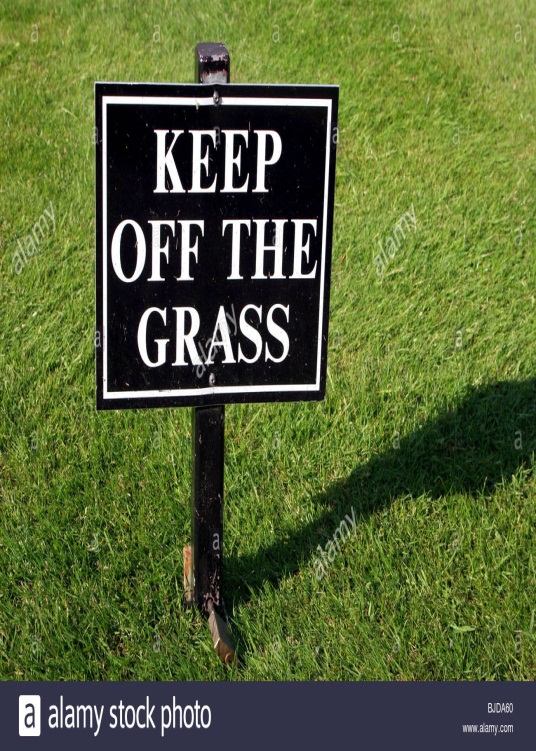 3. Form-based translation and Meaning-based translation

According to Larson (1984: 15) translation is classified into two main types, namely form-based translation and meaning-based translation.

Forms-based translation attempts to follow the form of the source language (SL) and it is known as literal translation.
 
Meaning-based translation makes every effort to communicate the meaning of the SL text in the natural forms of the receptor language.
John bought a new flat in London two months ago.

Form-based:   
           جؤن شوقةيةكي نويَي كرِي لة لةندةن دوو مانط لةمةوبةر. 

Meaning-based:   
 دوو مانط لةمةوبةر لة لةندةن جؤن شوقةيةكي نويَي كرِي
3. Instrumental and Documentary Translation

According to Nord (2001) translation is classified into two main types, namely Documentary and Instrumental translations. Documentary translation preserves the original exoticizing setting while instrumental translation insists on the adaptation of the setting to the target culture. She states that if the translator focuses on the transmission of the original flavor for the reader's reference, documentary translation is preferred, but, if she mainly intends to convey the information for basic communication, instrumental translation is sufficient.
Difficulties in Translation

1. Linguistic difficulties  

Each language has its own linguistic system to arrange words and phrases to form sentences. Regarding the two languages involved in the study, English and Kurdish are different in several aspects such as word order, tense construction, possessive construction and so forth.

A. Word Order 
The Kurdish basic sentence structure is SOV, whereas the English basic structure is SVO. Thus, in Kurdish, verbs normally occur at the end of sentences/clauses. This basic grammatical rule is assumed to be respected even in translations carried out by novice translators.
John bought a new flat in London two months ago.

جؤن شوقةيةكي نويَي كرِي لة لةندةن دوو مانط لةمةوبةر. 

دوو مانط لةمةوبةر لة لةندةن جؤن شوقةيةكي نويَي كرِي
B. Tense
There is much difference between English and Kurdish languages in terms of tense construction that are used to indicate the time of events. In this regard, there are several tenses that the Kurdish  language lacks in order to communicate the timing of actions such as present perfect continuous, past perfect continuous, present continuous and future tenses. Simple present is usually utilized to express present continuous or simple future through using adverbs to indicate the aspect of the tense (Thackston, 2006, pp. 75-84)
She does her homework.

She will do her homework.

She is doing her homework.

ئةو ئةركي مالَةوةي جيَبةجيَ دةكات.
In the following example, the English present perfect verb construction (have always been justified) has been translated into Kurdish past perfectشةرعيةتيان ثيَدراوة) ). This is because both tenses are used to describe an action that happened in the past and still in progress or its result is effective now.

These anti-democratic offenses have always been justified in the name of fighting “terrorism” or “separatism”.

ئةم هيَرشة دذة ديموكراسيانة هةميشة بةناوي «تيرؤرزم» يا «جياكارييةوة» شةرعيةتيان ثيَدراوة.
C. Passive-Active Relation   

Obligatory modulation based on a change between active and passive voice is also relatively frequent. The most remarkable pattern of this type of modulation occurs when a given verb cannot be used in the passive form in the TL, for example: 

Oil and gas are owned by all the people of Iraq in all the regions and governorates.

نةوت و غاز مولَكي سةرجةم خةلَكى عيَراقن لة هةموو هةريَم و ثاريَزطاكاندا.
The verb own, in the example above, does not have a passive form in Kurdish. The only possible way to translate the sentence into Kurdish is to change the voice from passive to active.
D. Transposition in possessive construction 
there are two types of English possessive constructions: possessive ’s structure (e.g. ‘Malcolm’s legacy’) and ‘of phrase’ structure (e.g. ‘the legacy of freedom’). Kurdish, on the other hand, only has ‘of phrase’ possessive construction. This indicates that, in translating from English into Kurdish, phrases constructed by possessive ’s have to be shifted to ‘of phrase’ structure.
E. Transposition in cardinal numbers 
Kurdish cardinal numbers are followed by a singular noun, whereas English cardinal numbers are followed by plural.
16 days of activism      رِؤذ لة ضالاكي 16

This suggests that all English plural nouns preceded by cardinal numbers have to be shifted to singular nouns in translations into Kurdish.
- Since the beginning of civilization, men have been great sea travellers. They have left their lands and sailed in search of new countries, food and valuable minerals. The great travellers of 21st century will be the men who venture into space. They may search for new lands to live on or new sources of food for an overcrowded world.

- The project for the elimination of illiteracy in villages aims not only at teaching reading and writing, but also at teaching the technological development in agriculture.
- Environmental pollution is considered the main reason for the change in earth's climate and the emergence of the problem of desertification. 

To balance the family's budget, all its expenditure including food and clothing must be less than its income.
 
- Fog is covering the place and visibility has become nil. 

- The 1991 spring uprising is seen as a golden landmark in the history of the Kurdish nation.
Every religious group in the Region shall have the right to establish a council to develop, organize, and advance its cultural and social affairs, and its heritage.  This shall be regulated by law.
It is obvious that Melancholia is a type of depression. People with melancholic depression often feel extreme despair and guilt. Also, Melancholia sometimes leads to schizophrenia.
Points about the previous translations:

Melancholia and schizophrenia can’t be translated.

 “People with melancholic depression” must be translated like “ئەو کەسانەی کە دووچاری خەمۆکی مالیخۆلیایی بوینە”  since 
       Here people means those persons, not (xalk), and the word “with” should be translated as “dw Chari”.

 The word sometimes is better to be moved to the beginning of the sentence to sound more Kurdish.
Jack defined the word "learning" to me: “learning is a process of gaining knowledge or skills. It can change our behavior.” However, he forgot the fact that learning is an ontological process.
جاک پێناسەی وشەی "فێربوون"ی بۆ کردم بەوەی کە فێربوون بریتیە لە پرۆسەی بەدەستهێنانی توانا و زانست و زانیاریی. فێربوون لەتوانایدایە رەفترارمان بگۆرێ." وەلێ، جاک ئەو راستییەی بیر چوو کە فێربوون پرۆسەیەکی ئۆنتۆلۆژیە.





. 
.....................................................................

.
“بریتیە و بەوەی ‘ has been added in the Kurdish version as function words and do not change the meaning of the text. Adding them is to make the text more Kurdish.

 We have translated the word ‘knowledge’ as “ زانست و زانیاری” not “زانست’ or “زانیاری” alone as the translation would be incomplete. 

  In the English text, the word knowledge comes before skill. However, in the Kurdish text, the word skill comes first.
Political Texts                          -1- 
Translate the following text into Kurdish. 
U.S. envoy to North Korea Stephen Bosworth arrived to talk to his Japanese counterpart in Tokyo on Monday (September 7) as he continued his tour around the region to restart the stalled six-country diplomatic efforts on ending the North's nuclear arms programme. 
Bosworth met with Japan's Director-General of the Ministry of Foreign Affairs' Asian and Oceanian bureau Akitaka Saiki to also to discuss recent reports that North Korea, which has produced enough plutonium for an estimated six to eight bombs, had made advances in uranium enrichment, a move analysts saw as a tactic to put pressure on regional powers after a month of conciliatory gestures.
North Korea's action is certainly a concern to us. However, we will continue to make diplomatic efforts across various platforms within the six-party talks framework and stop North Korea from conducting any provocation towards the international community," Japan's Saiki told reporters after meeting with Bosworth on Monday.
لة ضوارضيَوةي طةشتةكةيدا لة ناوضةكة بةمةبةستي دووبارة دةستثيَكردنةوةي هةولَة ديبلؤ ماسيةكاني شةش وولاَتةكة بؤ كؤتايي هيَنان بة ثرِؤطرامة ئةتؤميةكةي كؤرياي باكوور  , ئةمرِؤ دووشةممة (7 ايلول) (ستيظن بؤس ؤرث)ى نويَنةري تايبةتي ولايةتة يةكطرتووةكاني ئةمريكا بؤ قةيراني ئةتؤمي كؤرياي باكوور طةيشتة تؤكييؤي ثايتةختي ذاثؤن بة مةبةستي طفتوطؤكردن لةطةلَ هاوتا ذاثؤنيةكةي.
Translate this clause first (he continued his tour around the region to restart the stalled six-country diplomatic efforts on ending the North's nuclear arms programme.)  

Start the second Kurdish clause with (ئةمرِؤ دووشةممة (7 ايلول)) 

add the phrase (قةيراني ئةتؤمي) to the translation of  (U.S. envoy to North Korea ) 
Counterpart
Bosworth met with Japan's Director-General of the Ministry of Foreign Affairs' Asian and Oceanian bureau Akitaka Saiki to also to discuss recent reports that North Korea, which has produced enough plutonium for an estimated six to eight bombs, had made advances in uranium enrichment, a move analysts saw as a tactic to put pressure on regional powers after a month of conciliatory gestures.

هةروةها لةطةلَ (ئةكيتاكا سايكي) بةرِيَوةبةري طشتي نووسينطةي ئؤقيانووس و ئاسيةوي وةزارةتي كاروباري دةرةوةي ذاثؤن كؤبووةوة بؤ طفتوطؤكردن سةبارةت بة دوايين رِاثؤرتةكان كؤرياي باكوور كةتيايدا باس لةوة دةكات كة ثيَشكةوتنيَكي تةواوي بة خؤي بينيوة لة ثيتاندني يؤرِنيوم و مةزةندة دةكريَت تواني تةواوي هةبيَت بؤ دروست كردني (6 تا 8) بؤمبي ئةتؤمي.
Political Texts                          -2- 
Severe drought continued across southern China affecting over a million people, China's state television reported on Sunday. State media reported more than 70 cities and counties across China's southern province of Guangxi were experiencing water shortages.
In Guangdong province, the drought has gone on for three months, causing a drinking water shortage for about 66,800 residents in the region, China's official Xinhua news agency said.
In Guizhou province, authorities estimate over two-million people and livestock have been affected by the drought. In some villages, fire trucks were brought in to provide water for residents up to eight times a day. The local government has released approximately 29 million yuan (about $4.2 million) for relief efforts.
Translate this clause first (China's state television reported on Sunday) 

Start the second Kurdish clause with (رِؤذي يةك شةممة تةلةفزيؤني فةرمي (زمانحالَي)  ضيني) 

It would be more appropriate to translate (two-million people) as (زياتر لة دوو مليؤن كةس ) not (زياتر لة دوو مليؤن خةلَك). 

Livestock  (مةرِومالاَت)
رِؤذي يةك شةممة تةلةفزيؤني فةرمي ضيني بلاَوي كردةوة كة ئةو قةيراني ووشكية بةهيَزةي باشووري ضيني طرتؤتةوة و كاريطةري لةسةر زياتر لة مليؤنيَك كةس كردووة و  زياتر لة حةفتا شارو شاؤضكةي هةريَمي طوانطخي باشووري ئةم وولاَتة بة دةست كةم ئاويةوة دةنالَيَنن. ئاذانسي هةوالَي خينهواي فةرمي ضيني بلاَوي كردةوة كة لة هةريَمي طوادؤنط ئةم ووشكية بؤماوةي سيَ مانطة بةردةوامة و بؤتة هؤي ئةوةي كة نزيكةي 66800 كةس لة دانيشتواني ناوضةكة كيَشةي كةمي ئاوي خوارنةوةيان هةبيَت.  لة هةريَمي طويذؤو دةسةلاَداراني ئةم وولاَتة واي دةخةمليََنن كة زياتر لة دوو مليؤن كةس لةطةلَ مةرِومالاَت كةوتونةتة ذيَر كاريطةريةكاني ئةم قةيرانة. حكومةتي ناوخؤي هةريَمةكة نزيكةي ضوار مليؤن و دووسةد هةزار دؤلاري ئةمريكي تةرخان كردووة بؤ هةولَةكاني كؤمةك كردن.
Archaeologists have unearthed 30 sealed wooden coffins with mummies inside at "El-Assasif," an ancient necropolis near Luxor, Egypt, Egypt's Ministr of Antiquities announced on Oct. 19 at a press conference. 
Called the "cachette of the priests" because some of the mummies appear to be those of ancient Egyptian priests, the coffins date back about 3,000 years. 
Vividly colored paintings on the coffins are so well-preserved one can make out the complex patterns, Egyptian deities and hieroglyphic writing they depict. When discovered, the coffins were arranged in two layers, with 18 coffins on the top layer and 12 coffins on the bottom layer, said Mostafa Waziri, the general secretary of Egypt's Supreme Council of Antiquities.
The mummies inside the 30 coffins consist of 23 adult males, five adult females and two children from ancient Egypt, said Khaled al-Anani, Egypt's Minister of Antiquities, noting that the coffins they are buried in are "exceptionally painted and preserved."
During the press conference, archaeologists opened two of the coffins  one of an adult male and another of an adult female. The two mummies inside the opened coffins looked well preserved with the outer wrappings still intact, completely covering the faces and bodies of the mummies. No artifacts could be readily seen with the mummies, although it's possible that some are concealed within the ancient wrappings.
Excavation is ongoing at the site, and archaeologists still need to decipher the hieroglyphic writing; they will also analyze the artwork on the coffins and the mummies themselves. The analysis may shed more light on who these people were, why were they buried in a cachette, when exactly they lived and what their lives were like.
Archaeologists have unearthed 30 sealed wooden coffins with mummies inside at "El-Assasif," an ancient necropolis near Luxor, Egypt, Egypt's Minister of Antiquities announced on Oct. 19 at a press conference.

لە نۆزدەی ئۆکتۆبەر، وەزيريی شوێنەوار لە کۆنگرەیەکی رۆژنامەوانی دا رایگەیاند کە شوێنەوارناسان،  لە عەساسیف، کە گۆرستانێکی رێکخراوی گەورەیە لە نزیک شاری ئەقسەر، سی تابوتی داری  داخراویان دۆزیوەتە کە تەرمی مۆمیاکراویان تێدا بوو.
We moved the date to the front of the sentence.
 Ministry of antiquities is translated as    وەزارەتی شوێنەوار    because in Arabic this ministry is wazart al-athar.
Necropolis is a big and well designed cemetery. Translating it as one word such as “گۆرستان” is inaccurate. Therefore, we added the word “گەورە و رێکخراو” to make it more accurate. 
 mummies must be translated as “تەرمی مۆمیاکراو”
“Sealed” has many meanings. One of the meanings is “to close securely”. This one fits in our translation and we should discard other definitions.
Called the "cachette of the priests" because some of the mummies appear to be those of ancient Egyptian priests, the coffins date back about 3,000 years. 

ئەو تابووتانە بە"حەشارگەی پیاوانی ئاینی"  ناسراون لەبەر ئەوەی کە هەندێک لەو تەرمە مۆمیاکراوانە پێدەچێت پیاوانی ئاینی مسرییە کۆنەکان بن و، وە  مێژووی ئەم تابوتانەش بۆ ٣٠٠٠ هەزار ساڵ لەمەو بەر دەگەرێتەوە.
We have added “تابووتەکان” before “called”. We know that the sentence is an elliptical sentence, that means the real sentence is “the coffins are called  the cachette of the priests”. 
In Kurdish, we have added “مێژووی” although in the English text the word is not available. However, if we don’t add it, the translation will be like “تابوتەکان دەگەڕێنەوە”. We did that because we know the text talks about the history of the coffins. 
 We have translated the word priest as “پیاوانی ئایینی” because the religion of the mummies were not Christianity at that time.
Vividly colored paintings on the coffins are so well-preserved one can make out the complex patterns, Egyptian deities and hieroglyphic writing they depict. Also, When discovered, the coffins were arranged in two layers, with 18 coffins on the top layer and 12 coffins on the bottom layer, said Mostafa Waziri, the general secretary of Egypt's Supreme Council of Antiquities.
The mummies inside the 30 coffins consist of 23 adult males, five adult females and two children from ancient Egypt, said Khaled al-Anani, Egypt's Minister of Antiquities, noting that the coffins they are buried in are "exceptionally painted and preserved.“
Translate this text into Kurdish.    
Heavy rains in Mexico have left three people dead and caused significant damage in the country as authorities in Mexico City declared a state of emergency.  Officials said that at least 2,000 homes have been flooded after heavy rain dumped over a meter of rain on the Mexican port of Tuxpan this week. At least 25 municipalities have been hit by the historic storms that have caused rivers to burst their banks. One of the flood victims Roberto David said there is nothing left of his house. "It was eight in the morning and it was already half-way up our leg. It took everything. We are left with nothing, with nothing. Help us," he said in tears. Over 650 families in the capital have already been displaced by the storms. And at least 180 families have been moved into shelters in Tuxpan, the hardest hit town.  Meanwhile, in Mexico City, officials declared an emergency as they braced for several more days of heavy rain.
Translate this clause (three people dead) as (طيانيان لةدةستداني سيَ كةس). (طيانيان لةدةستدان) is more formal than (مردني) specifically in journalistic texts. 

(a state of emergency) as (باري نائاسايي ) 
(municipalities) as (شار و شارؤضكةكان) 
Move ( j)


Mentioning the name (Roberto David) is not necessary in the Kurdish language. 
(half-way up our leg) as ((تا سةر ئةذنؤمان
Translate this text into Kurdish.    
Heavy rains continued along Mexico's southern Gulf Coast state of Tabasco on Thursday (November 6), claiming a fourth victim and forcing more than 44,000 people from their homes. Water in some streets in these communities reached one and a half metres. A local fisherman said the flooding is unprecedented. "No, this has never happened in Huapacal, never," he said. "I've been here almost 50 years-- I'm from here-- and this has never happened which is why I say that it took us by surprise. This was all a surprise and that's why we couldn't do anything." Residents tried to rescue what they could from their homes, others lost everything. "I definitely lost everything," said Maria Zoyla de la Cruz. "I have nothing left. Just as I lost everything, everyone lost everything. There's nothing left here. Huapacal drowned overnight." The federal government has declared a state of emergency in the area and troops were helping to rescue people trapped in their homes.
(رِؤذي ثيَنج شةممة رِيَكةوتي 6 تشيريني دووةم) move to the front in 
Adding the word (بةرزي يان ئاستي) in translation version to the English word (Water ) makes the phrase more Kurdish (بةرزي يان ئاستي ئاو ) 


unprecedented  (نائاسايي)
Translate this text into Kurdish.    
At least four people were killed in Istanbul and some suburbs of the city were partially submerged under water on Wednesday (January 11) as heavy rains triggered flooding in northwestern Turkey. Television images showed rushing waters sweeping across roads and highways, where hundreds of vehicles were stranded. Airport officials said there was no disruption to flights. As waters reached two meters high, drivers climbed on top of their cars, waiting to be rescued. Rescue teams reached out to stranded motorists. A spokesman for Istanbul's disaster-relief co-ordination agency told Reuters rescue teams have recovered at least four bodies. Turkish media put the death toll at as high as seven people. Heavy rains also caused heavy damage to houses and infrastructure. In northwest Turkey, two bridges were demolished on the Bahcekoy-Saray highway. More rains were forecast for northwestern Turkey on Wednesday and Thursday.
Translate this text into Kurdish.    

Man lived for years with pencil inside his head
A young man lived for many years with a pencil lodged inside his head, said German surgeons who detected the object on a CT scan and safely removed it.
The patient, a 24-year-old man from Afghanistan, had complained of impaired vision in his right eye, headaches and a discharge from his right nostril.
Asked how the pencil had become lodged in his head, he said he only remembered a childhood accident about 15 years earlier where he fell and suffered a strong nosebleed.
In the Kurdish text, the word (قةلةم) might be nicer to be utilized for the translation of (pencil), that is to say, generalization procedure is used, changing from specific to general. 

(safely) as (بةسةركةوتوويي) is more appropriate than (بةسةلامةتي)   
(had complained) as (كيَشةي هةست ثيَكردووة)
پیاوێک چەند ساڵێکە دەژی و قەڵەمێکیش لە سەریدا بووە
پزیشکی نەشتەرگریی ئەڵمانییەکان رایانگەیاند پیاوێک ساڵانێکی زۆرە دەژی و قەڵەمێکیش لەسەریدا جێگیر بووە، ئەمەش بەهۆی تیشکی سی تی دۆزرایەوەو بە سەرکەوتویی قەڵەمەکش دەرهێنرا.
نەخۆشەکە کە تەمەنی ٢٤ ساڵەو خەڵکی ئەڤغانستانە پێشتر تەڵخی لە چاوی ڕاستیدا هەست پێکردووەو سەرئێشەی هەبوەو پیسیش لە کونەلوتی راسیدا هاتوتە خوارەوە.
پرسیاری لێکرا کە چۆن ئەم پێنوسە جێگیر بوە لە سەریدا و لەوەڵامدا وتی ' کە تەنها روداوێکی منداڵی لە بیرە نزیکەی ١٥ ساڵ بەر لەئێستا کەوتوەو توشی خوێن پژانێکی سەخت بووە.